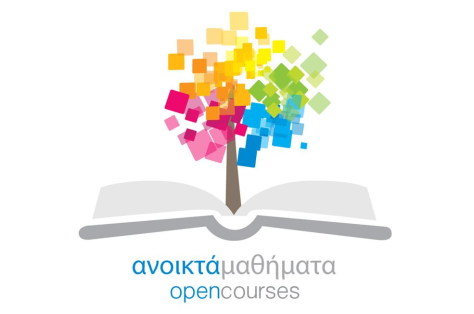 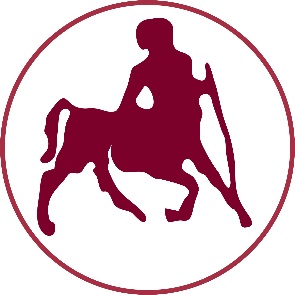 ΠΑΝΕΠΙΣΤΗΜΙΟ ΘΕΣΣΑΛΙΑΣ
Journey Planning
Ενότητα 7: Παρουσίαση 1

Γεώργιος Κ.Δ. Σαχαρίδης
Λάμπρος Μπίζας, Δημήτρης Ριζόπουλος

Τμήμα Μηχανολόγων Μηχανικών
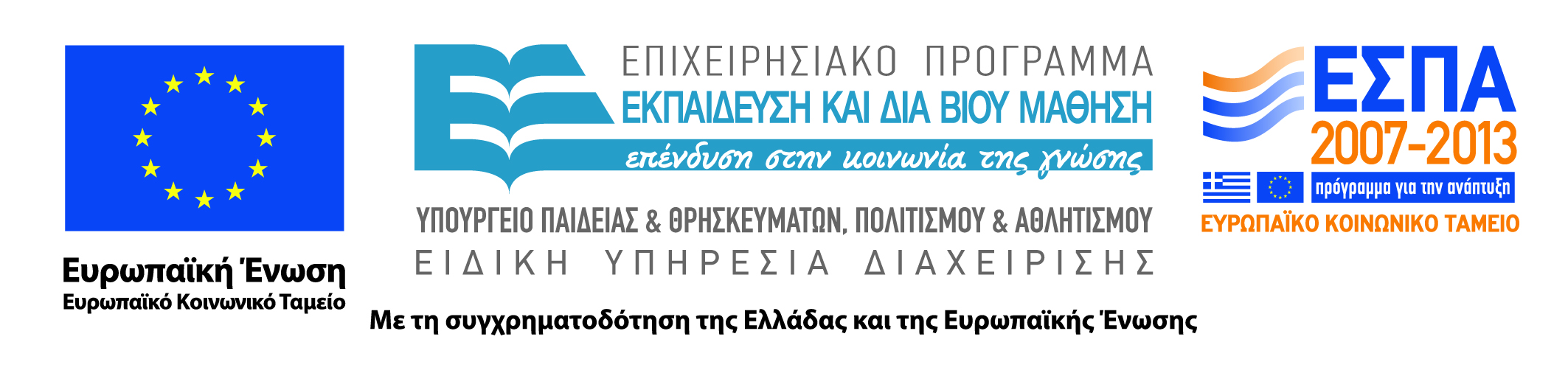 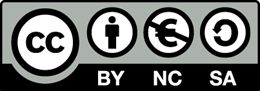 Introduction
Plan a journey
From s to t
Choose the ‘best’ route
Under specific criteria:
Minimize the travel time
Minimize fuel cost:
Mileage
speed profile
Multi-modal planning
Combine different means of transport:
Intercity buses
Trains
City buses
Taxi
Private road transport
Car 
Bike
On foot
Multi-modal planning
Based on static data:
Routes
Timetables
Based on dynamic (real- time) data:
Delays
Congestions
Cancellations
Multi- modal planning
Divide route to parts
From each part of route from s to t it must answer the following questions:
What station
What means of transport
What time
Example
DataVolos bus service
DataTrain
DataTrain
Thank you for your attention
Questions?
10
References
J.E. McCormack’, S.A. Roberts2 (1995). Exploiting object oriented methods for multi-modal trip planning systems. Information and software technology, 38, 409-417.
Mark E.T. Horn (2001). An extended model and procedural framework for planning multi-modal passenger journeys. Transportation research part B, 37, 641- 660.
http://www.trainose.gr/en/
http://astikovolou.gr/